“Identification of Pregnancy relarted Morbidity and Mortality among Young Women in Rajasthan”
Presented By
AJAY PATLE
Reflective Learning
Monitoring and Evaluation Process 
Planning process 
Budgeting process 
Improvement in  problem solving ability.
 Development of IEC material
 Training process
Introduction
1,500 women die worldwide each day in pregnancy and during childbirth (WHO).
In India, MMR is 254 per 1, 00,000 live births (SRS)
Early marriage continues to characterize the lives of many women in India.(In Rajasthan mean age at marriage for girls is 17.7.( DLHS-3)
Nationally, one in six girls aged 15–19 have begun childbearing. This proportion is as high as one in five, or even one in four, in a number of states (NFHS-3)
The dangers of childbearing for adolescent girls, whose bodies have not physically matured, are widely acknowledged
Maternal Mortality
Rationale
The dangers of childbearing for adolescent girls, whose bodies have not physically matured, are widely acknowledged. 
Yet, little is known about whether morbidity and mortality experiences vary within the subgroup of adolescent girls, whether such experiences differ between adolescent and adult women, and whether treatment seeking behaviors and the delays experienced in seeking treatment differ between adolescent and adult mothers.
 To begin to fill this gap, an exploratory study of the pregnancy-related morbidity and mortality experiences of  Young women who delivered in early adolescence (below 17), late adolescence (17–19 years) have been
Objective
“to explore the pregnancy-related morbidity and mortality experiences of young women who delivered in adolescence “

Specific Objective
To assess the socio-demographic status, maternal health care practices among adolescent women.
To assess the awareness and experiences of pregnancy-related complications and treatment seeking for pregnancy-related complications among adolescent women.
Methodology
A cross-sectional study was conducted in  40 villages randomly selected  from Udaipur district in the state of Rajasthan.
Respondents for the survey included 
young women who had experienced a recent delivery, that is, during the one year preceding the survey
Family members of young women who had died during delivery.
Sample Size
Taking into account the percentage of adolescent mothers (5 % in Rajasthan ,DLHS-3), it was calculated that roughly 153 women would have experienced a delivery during the one year preceding the survey at ages below 19.
Eligible respondents were identified from eligible couple registers maintained by ANM and registers maintained by anganwadi workers.
Steps for selecting women from rural areas





Data Collection & Study tool
Qualitative - In-depth interviews 
Quantitative -Questionnaire based    interview
Data was compiled, checked for consistency and verified for correctness. It was analyzed using the SPSS version 16 software.
Findings
Socio-demographic characteristics and reproductive experiences of respondents
4 DelaysThere is no time to lose…. Every minute is critical in the fight to save women’s lives
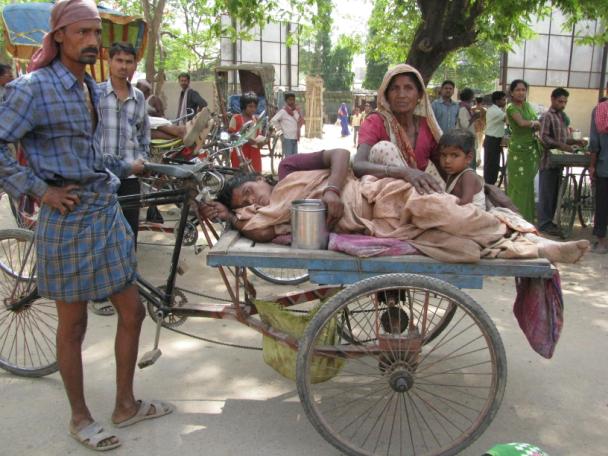 1st-Delay  in early  recognition at Home
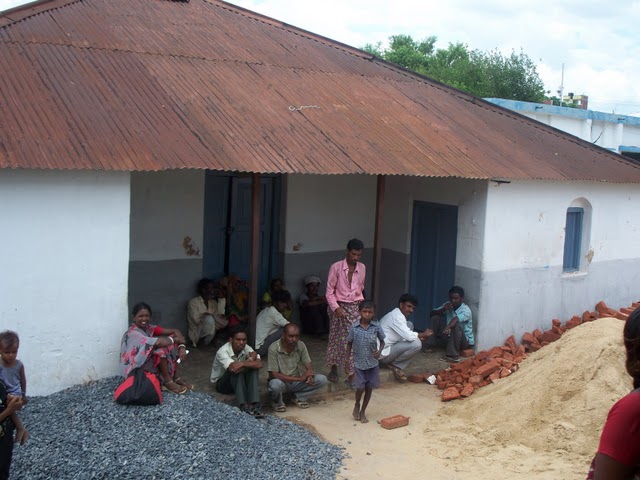 4th-Delay in receiving care at the health facility
3rd-Delay in Accessing the Health Facility
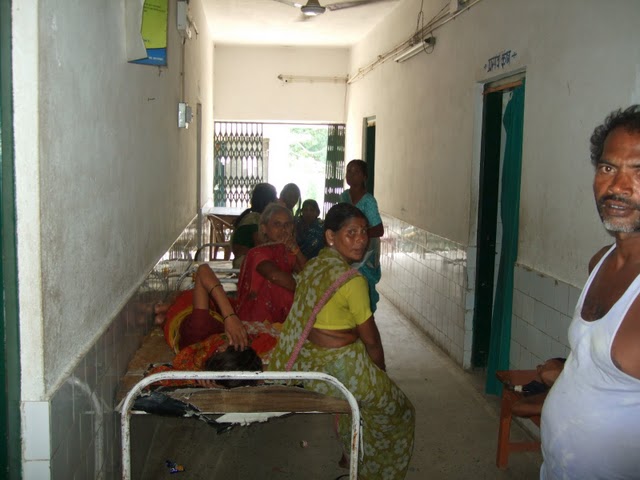 2nd -Delay in taking decision & action
[Speaker Notes: IIIrd- services do not exist, or are inaccessible for other reasons, such as distance, cost or socio‐ cultural barriers?
Ivth -Inadequate & untrained staff, Supply, Workload, Specialist, Attitude
Vth delay- Beyond access- issues to quality

PPH mortality is higher in Bihar and Rajasthan compared to Maharashtra and Tamil Nadu. Interviews with service providers in Bihar and Rajasthan suggest that home deliveries are often supported by unskilled attendants who are unable to recognize signs of excessive bleeding. Once the problem is recognized and the decision to take the woman to a health facility is made, emergency transportation may not be available. Even in the case that a woman arrives at a primary health facility or hospital in time, the trained staff or necessary supplies and equipments may not be available to treat her. Arranging for blood for management of shock is a major issue especially in Bihar.]
Findings
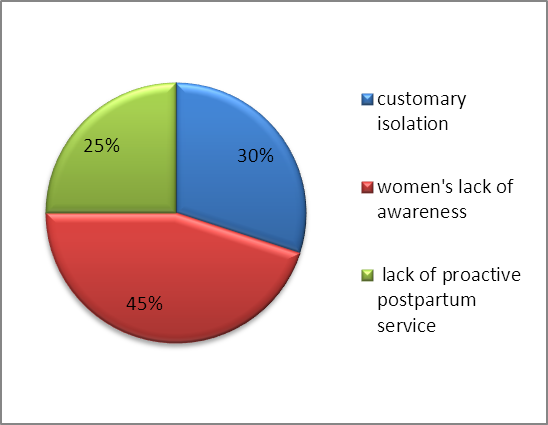 Reasons why women did not seek postpartum care
Extent of antenatal care seeking among all women
Conti….
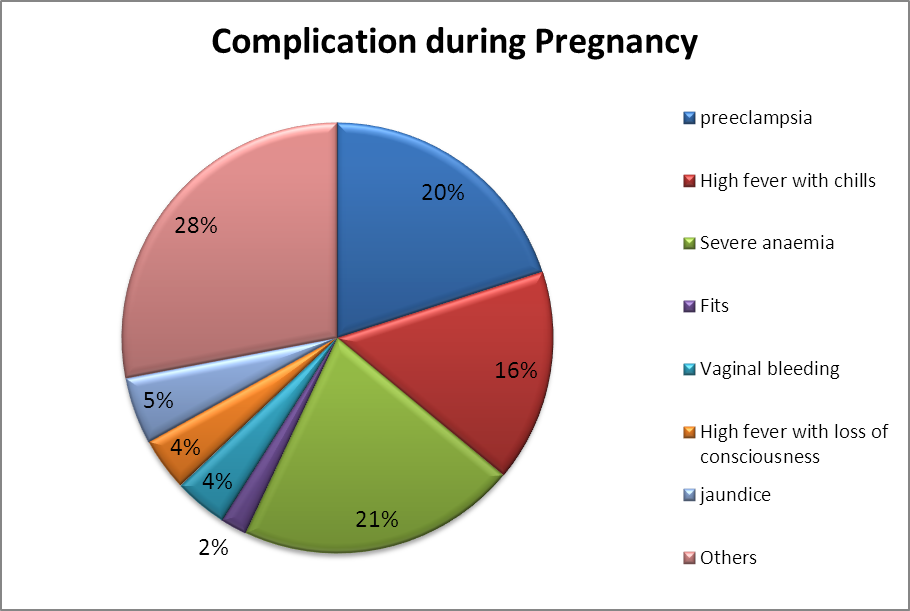 Complications  reported during pregnancy
Conti……..
Type of provider from whom treatment was sought by adolescent women
Conclusion
Maternal health care seeking was limited among all women, particularly young adolescent mothers
Most women sought care for pregnancy-related complications experienced; however, adolescent mothers were more likely than others to have sought care from unqualified providers
All women experienced delays in recognizing the complication experienced, deciding to seek treatment from an appropriate health facility, reaching the facility and obtaining care at the facility; adolescents were somewhat more likely than others to face delays in deciding to seek treatment and reaching the facility
Recommendation
Promote care during pregnancy, delivery and the postpartum period, particularly among adolescent mothers
Build in-depth awareness of pregnancy-related complications
Empower adolescent and young mothers to make informed decisions related to pregnancy care, and involve influential adults in ensuring pregnancy is safe for young women
Mobilize communities and young women to address delays in reaching health facilities
Improve the quality of maternal health care services
THANK YOU